Вандализм
Что такое вандализм?
Вандализм — бессмысленное и не вызванное необходимостью разрушение или повреждение материальных объектов, в особенности культурных ценностей. 
В уголовном праве Российской Федерации вандализм — это осквернение публичных или частных зданий, иных сооружений, порча имущества в общественном транспорте или в иных общественных местах.
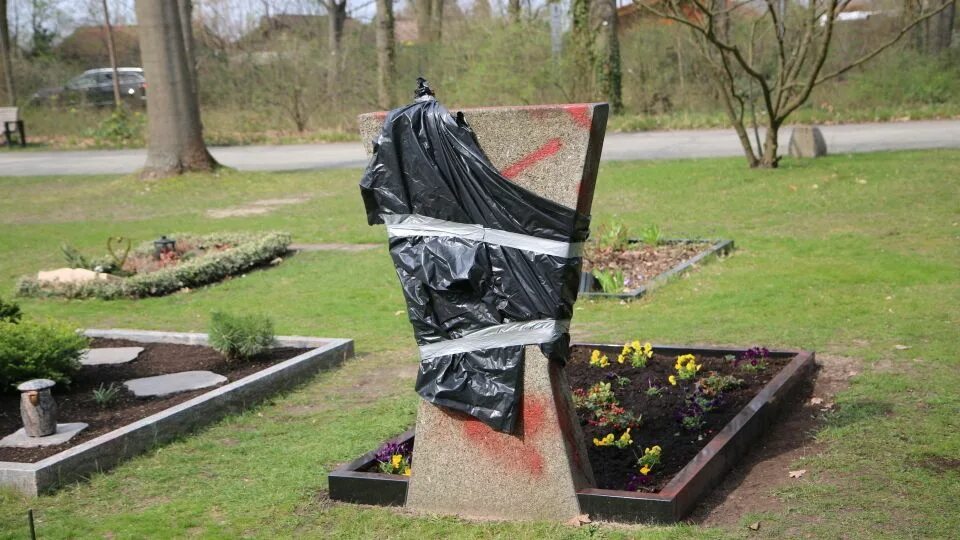 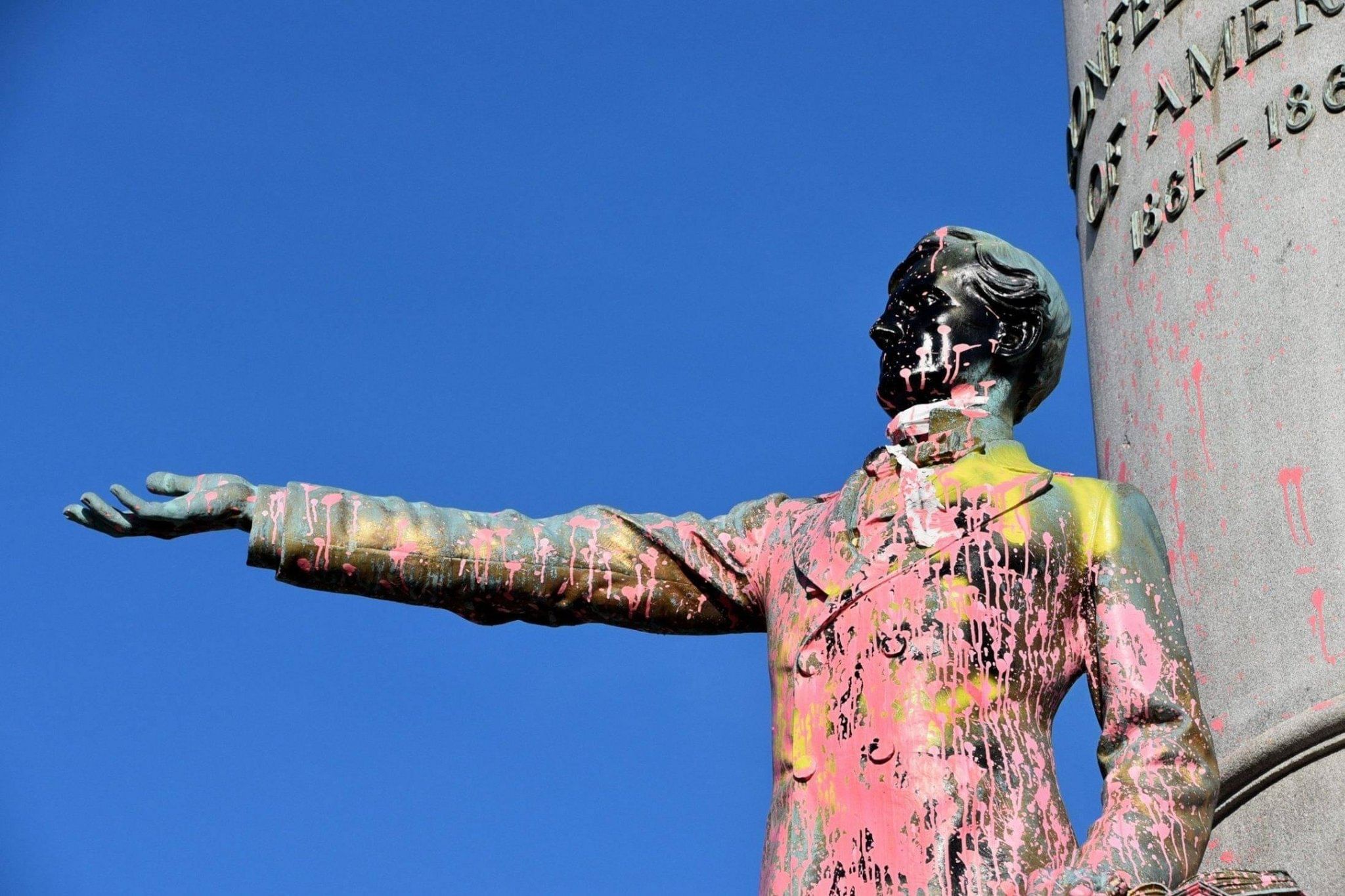 Вандализм – это:
повреждение памятников и скульптур, 
осквернение могил, 
разорение клумб и цветников, 
битье стекол в зданиях и на остановках транспорта, 
циничные надписи и незаконные рисунки на стенах домов, 
расклеивание объявлений и плакатов в неположенных местах,
преднамеренное уничтожение городской инфраструктуры.
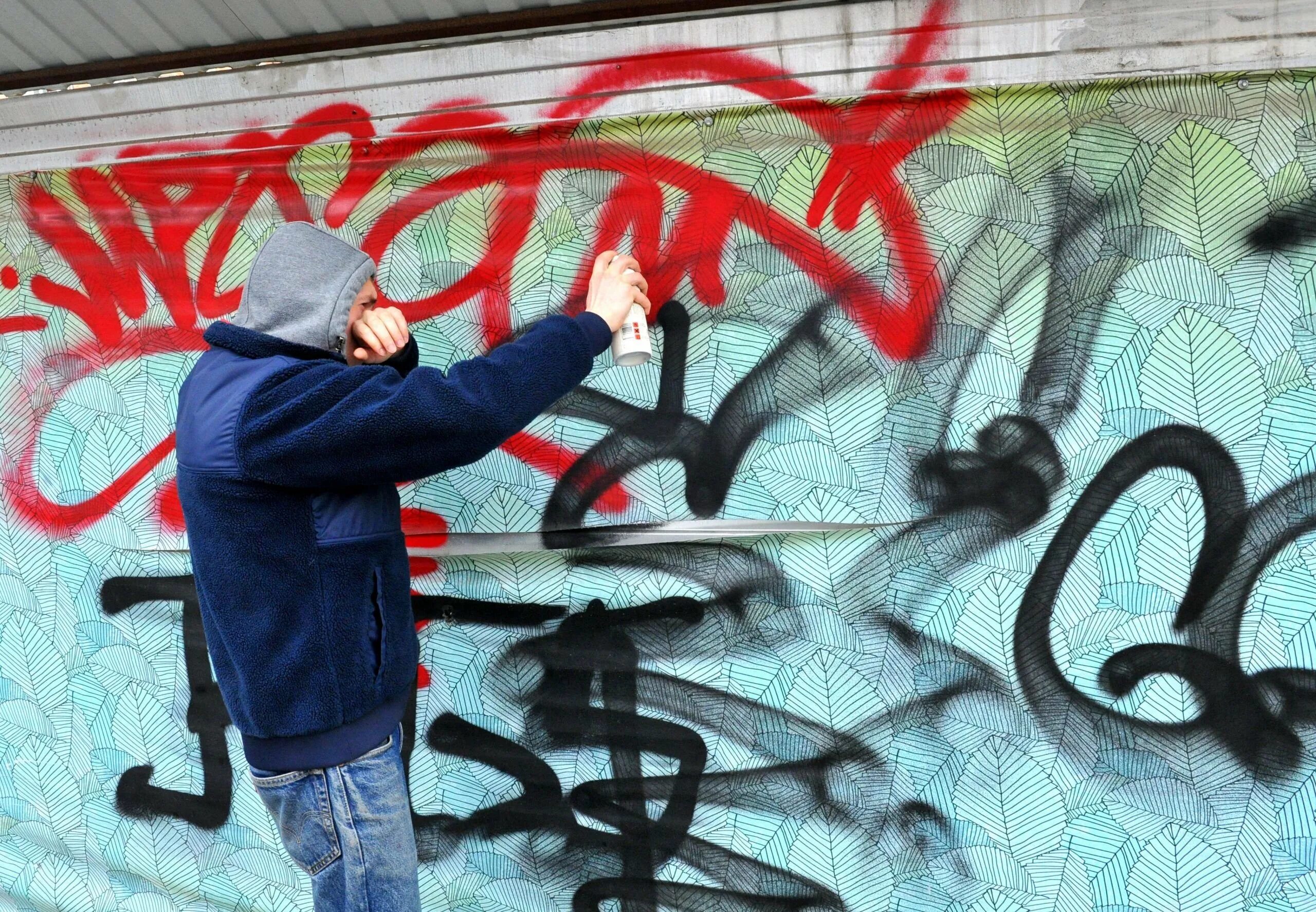 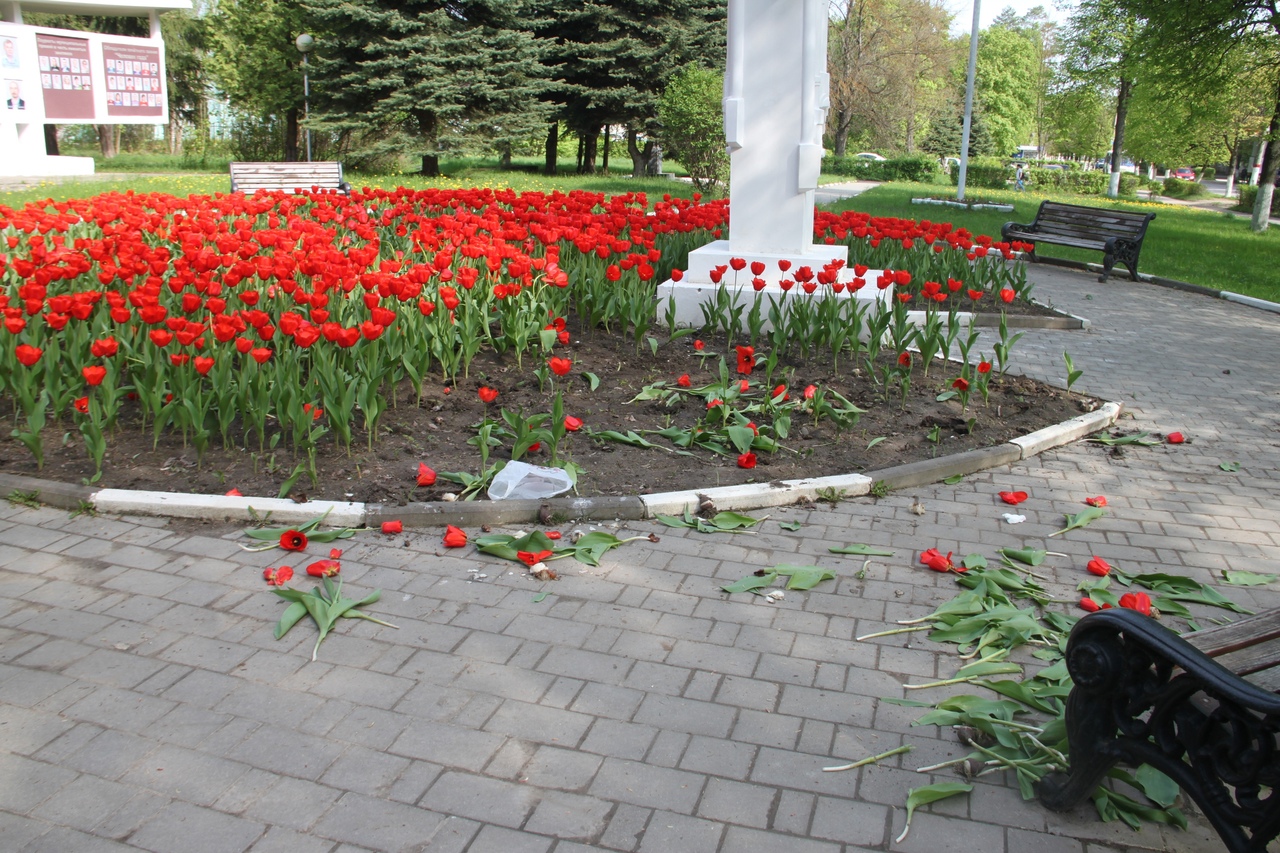 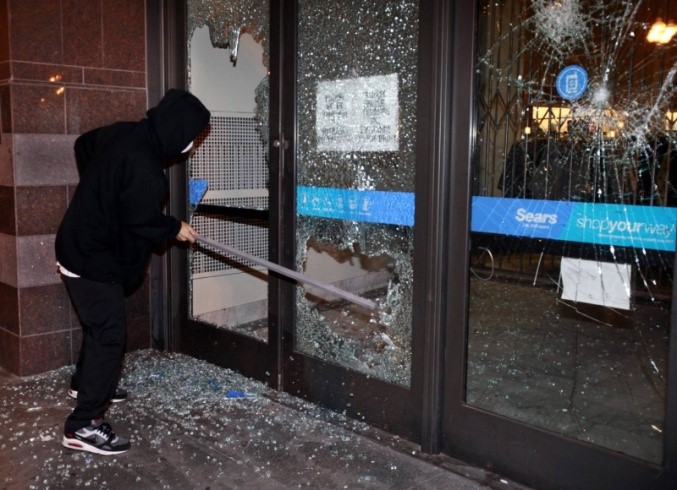 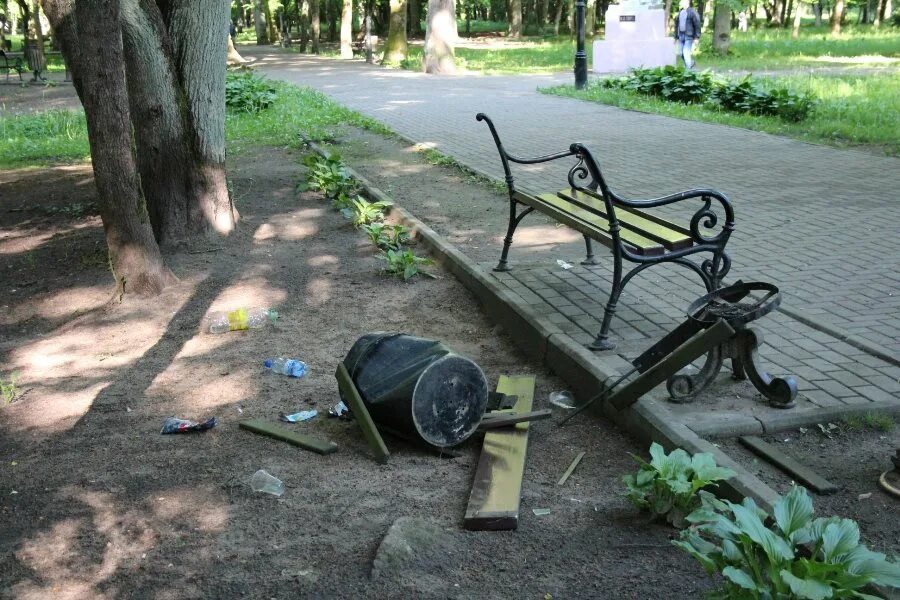 Типы вандализма:
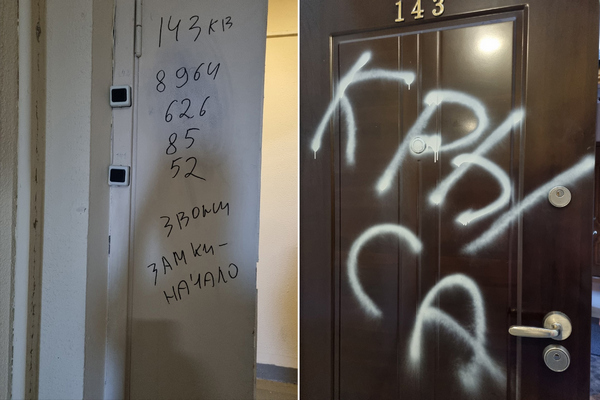 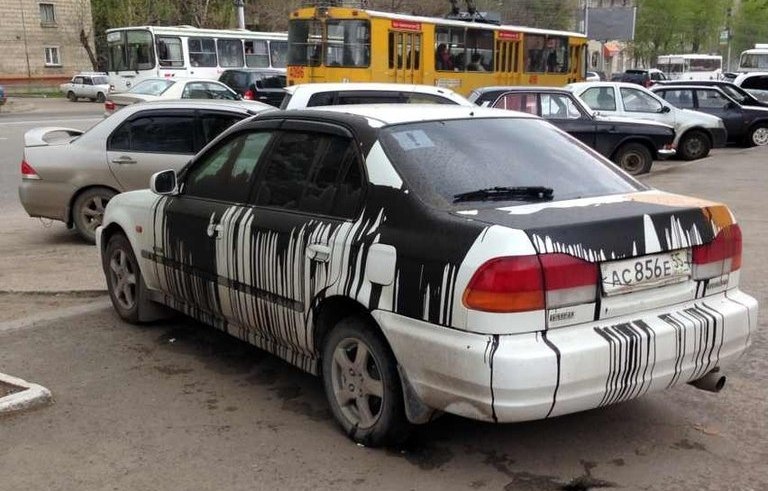 1) бытовой, т.е. возникающий на почве неприязненных отношений в семье, между соседями, членами малых социальных групп.



2) эпатажный, т.е. совершаемый по мотивам самоутверждения, своеобразного неосознанного протеста против установленных в обществе норм поведения, приличия, порядочности.
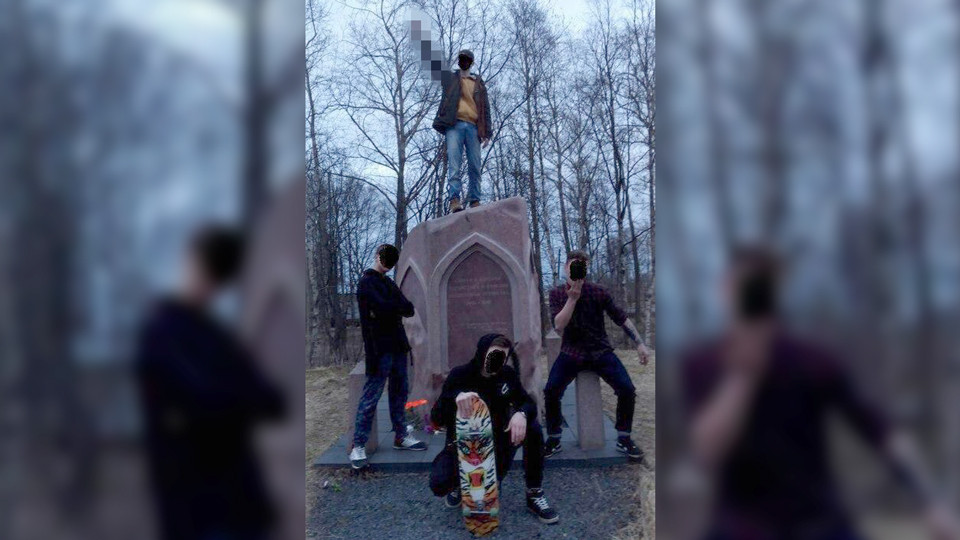 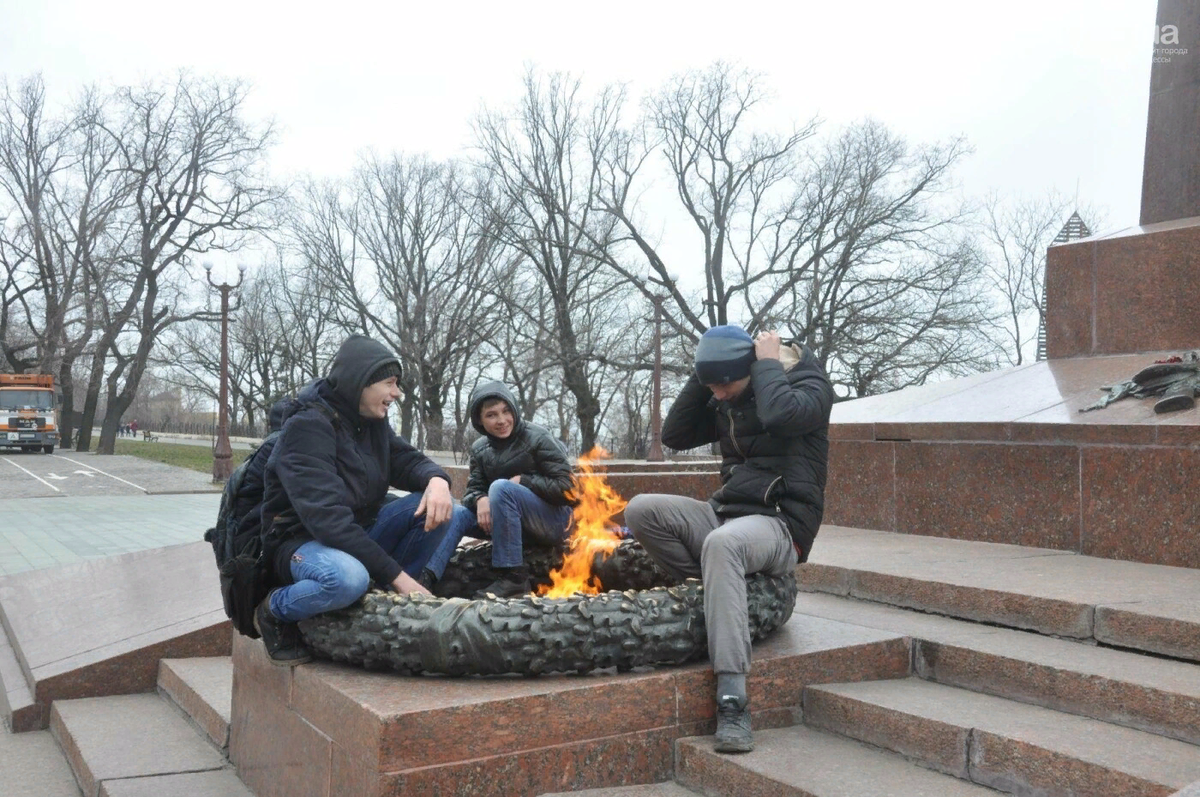 Типы вандализма:
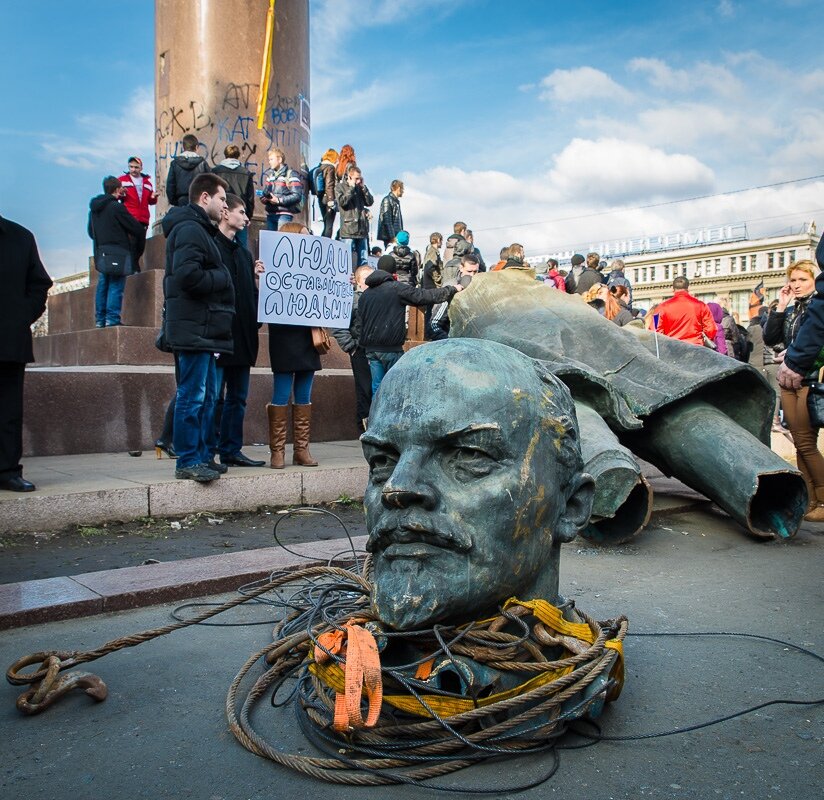 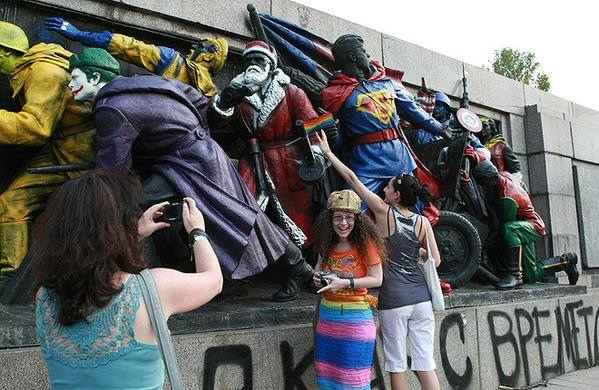 3) идеологический, связанный с посягательством на государственную символику, на памятники и могилы известных деятелей культуры, политики, воинов Советской армии. 


4) террористический, часто соединяющийся с идеологическим вандализмом и находящий свое выражение в совершении взрывов и поджогов
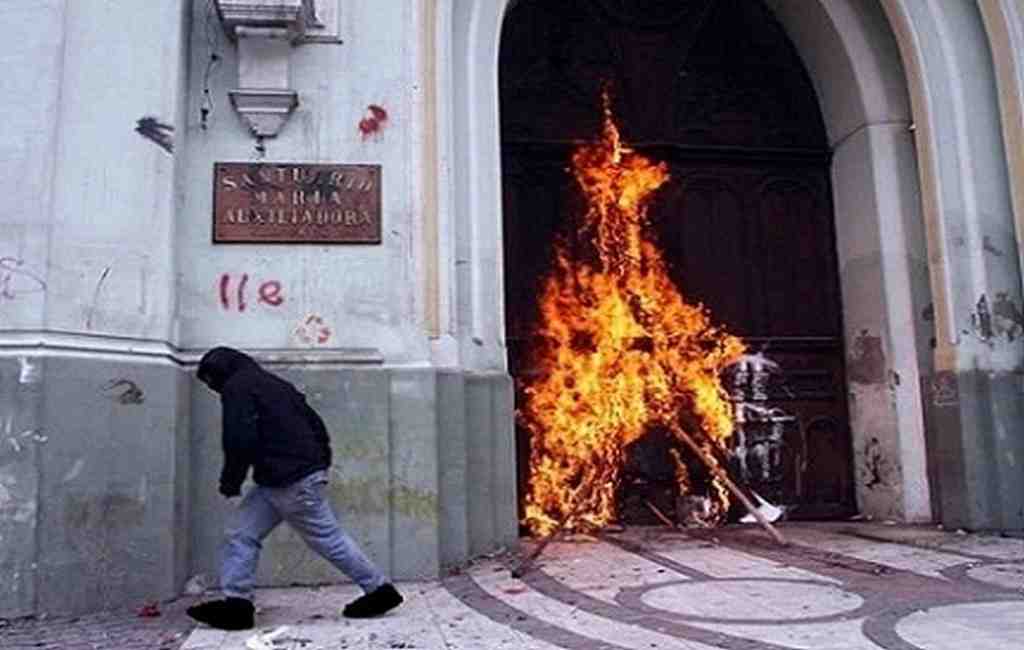 Типы вандализма:
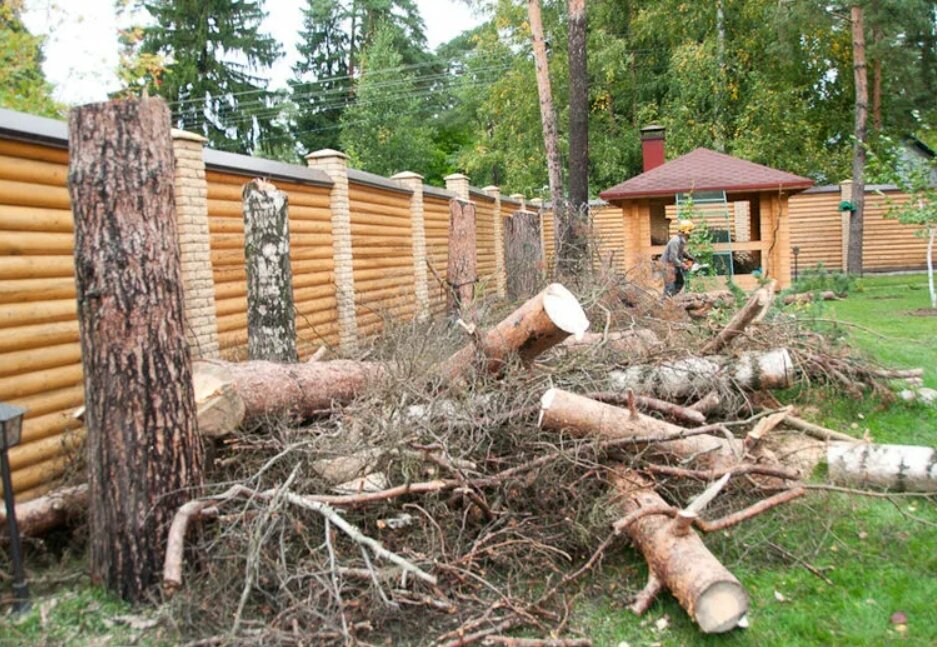 5) государственно-чиновничий, проявляющийся, в частности, в самовольной порубке вековых деревьев в заповедных зонах и строительстве личного жилья на их месте, умышленном загрязнении водоемов сточными водами и вредными отходами, загрязнении атмосферного воздуха промышленными предприятиями, несмотря на предупреждение со стороны соответствующих государственных органов.
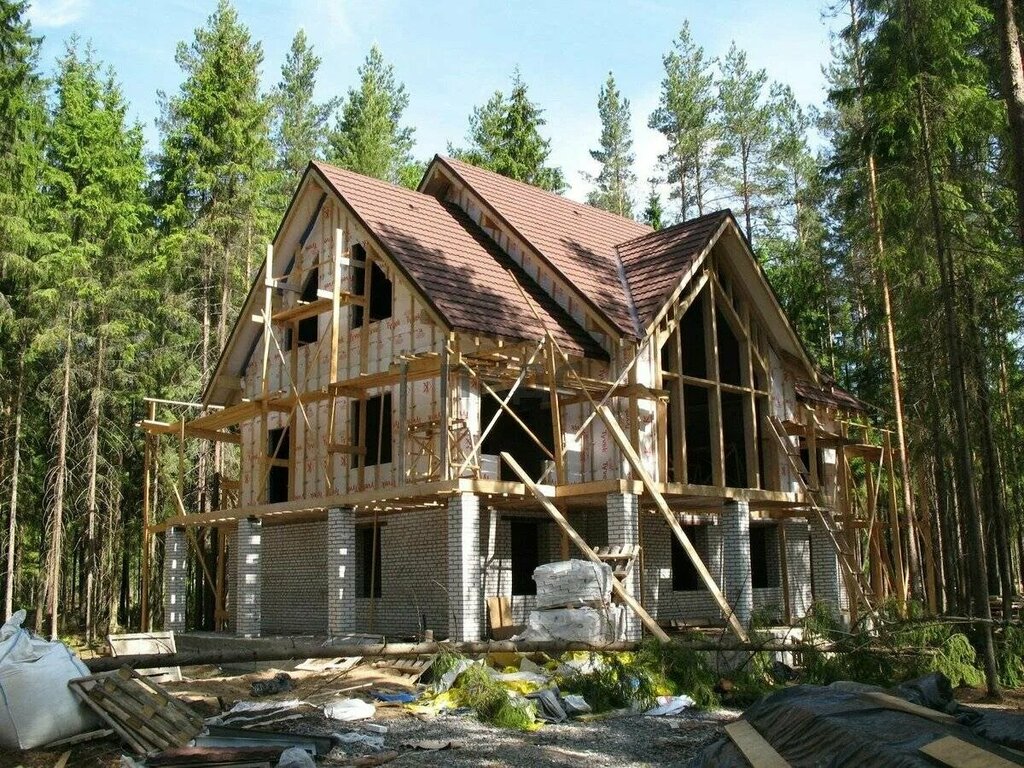 Как получить разрешение на граффити?
Придумать и разработать макет;
 написать обращение на имя главы управы района или директора управляющей компании;
 записаться на приём к главе района и утвердить макет, а также взять из управы бумагу о том, что проект согласован;
 получить письменное разрешение собственника здания.
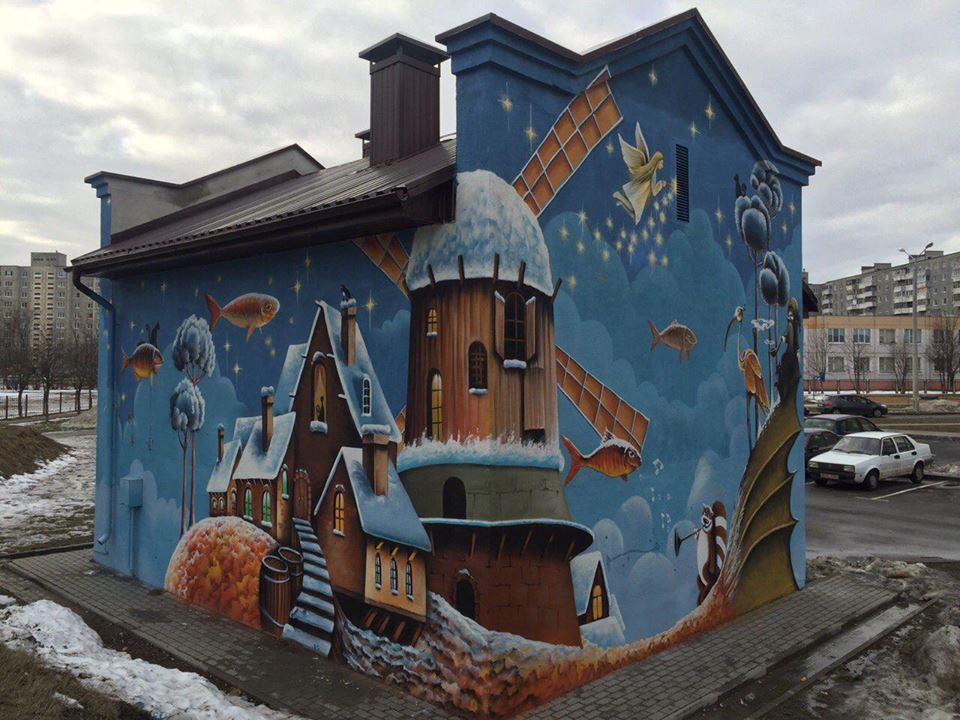 Виды ответственности за правонарушения, связанные с вандализмом
Виды ответственности за правонарушения, связанные с вандализмом
Виды ответственности за правонарушения, связанные с вандализмом